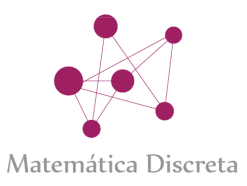 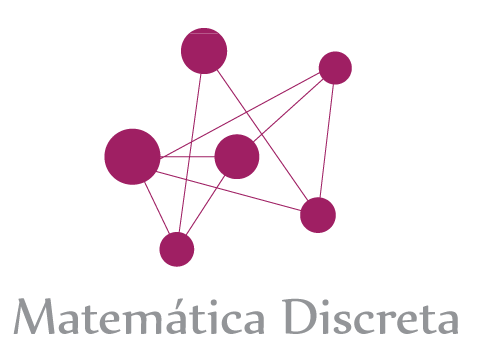 Para Computação
Teorema Binomial, Triângulo de Pascal
Aula de Monitoria – Miniprova 4
2013.2
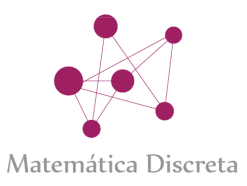 Teorema Binomial
Sejam x e y variáveis, e seja n um inteiro não negativo. O teorema binomial diz que:
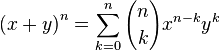 O coeficiente combinatório do produto acima podem ser arranjados para formar o triângulo de Pascal.
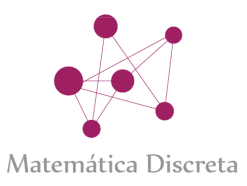 Triângulo de Pascal
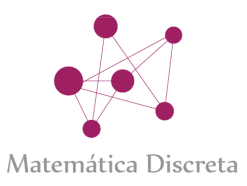 Identidade de Pascal
Sejam n e k inteiros positivos, com n ≥ k. Então
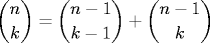 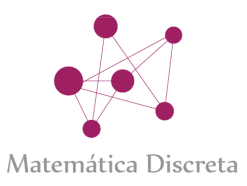 Argumento Combinatório
Utilizamos o argumento combinatório em provas de identidades binomiais.

Supor um conjunto original e em, seguida, particionar esse conjunto de acordo com a identidade
Identificar a quantidade de subconjuntos possíveis para cada configuração
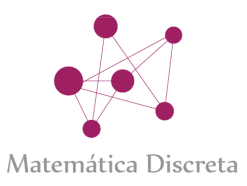 Exercícios
1ª) Prove a identidade de Pascal utilizando:
	a) Definição algébrica
	b) Argumento Combinatório
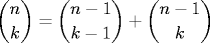 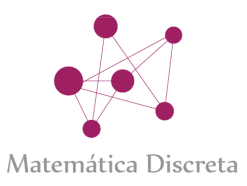 Exercícios
2ª) Prove a identidade abaixo utilizando:
	a) Argumento Combinatório
	b) Identidade de Pascal
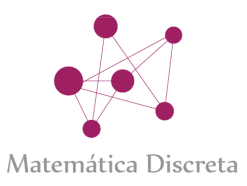 Exercícios
3ª) Mostre que, se n é um inteiro positivo, então

	


a) Utilizando um argumento combinatorial
b) Usando a identidade de Pascal
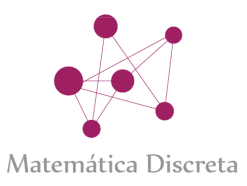 Exercícios
4ª) Prove a seguinte identidade usando o argumento combinatório:
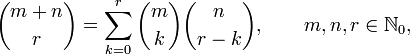 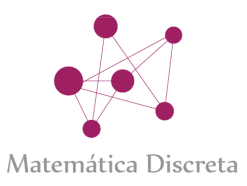 Dúvidas
?